EEEFM Prof.ª Filomena Quitiba  
Piúma/ES, 1º semestre de 2019
DIAGRAMA VÊ: ESTUDANDO PARA O ENEM DE FORMA INVERTIDA
Aluno( s): Débora Dos Santos
Série: 3° ano | Turma: M02 | Turno: Matutino. Valor: 2,0 pontos
Professora: Lucas  -  lucas.perobas@gmail.com
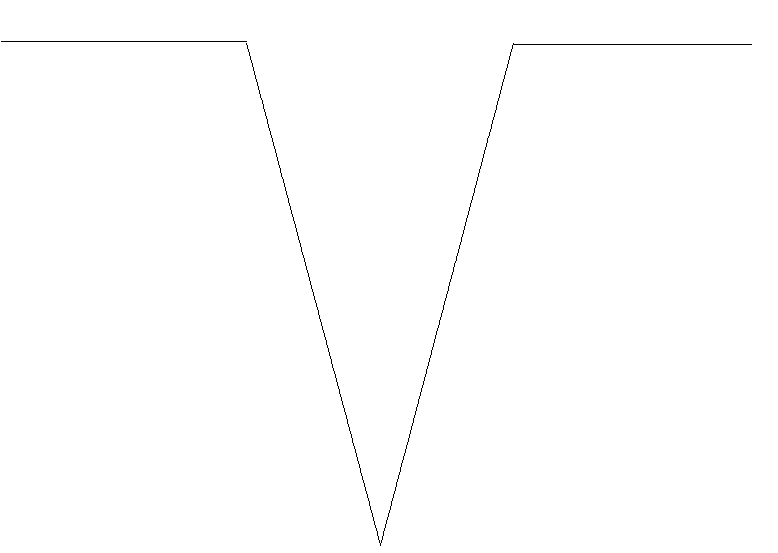 Domínio Conceitual
Domínio Metodológico
Teoria: Física
Asserções de valor:  
Foi consenso que os desafios são grandes na preparação para o Enem, pois requer dedicação e resiliência.
Questão básica
A distância e velocidade da mariposa, na situação descrita, seriam detectadas pelo sistema de um morcego por quais alterações nas características dos pulsos ultrassônicos?
Princípios/necessidade didática:
Noções de reflexão de ondas
Asserções de conhecimento:
A letra ´A está correta, pois conforme a mariposa se afasta do morcego a distância entre ambos aumenta, o que faz com que as ondas ultrassônicas emitidas pior ele tenham sua intensidade diminuída, além disso, como a distância percorrida pelas ondas aumenta, o tempo de retorno é aumentado, devido ao efeito doppler, a frequência das ondas ultrassônicas percebida pelo morcego diminui, dado que movimento relativo entre os dois é de afastamento.
Conceitos: Oscilação é uma variação, uma flutuação, uma mudança, é um movimento alternado em sentidos opostos, é o movimento ora para um lado ora para outro.
No sentido figurado oscilação é uma variação, é o sentimento de dúvida entre duas propostas. Estar oscilante é apresentar uma hesitação, é estar pouco seguro.
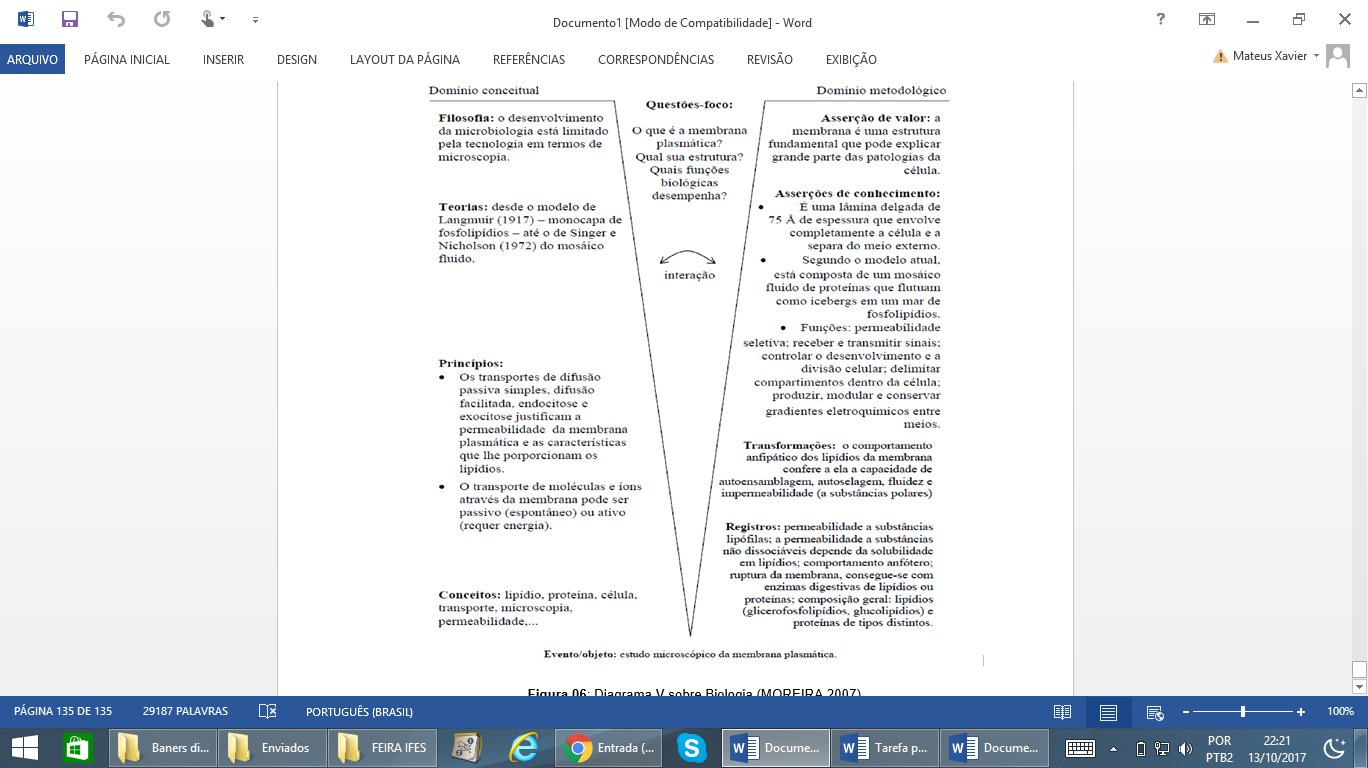 Sentença Descritora: 
Identificar variações de grandezas ondulatórias na reflexão de pulsos sonos.
Competências socioemocionais: 
Aprender a conhecer: Raciocínio e Aprender a aprender.
Aprender a fazer: Protagonismo.
Aprender a ser: Construção e Execução do Projeto de Vida.
Interpretações: 
a) Correta
b) Errada, A letra B está errada porque a intensidade diminui e o tempo de retorno aumenta.
c) Errada, A letra C está errada porque o tempo de retorno aumenta e a frequência percebida diminui.
Competências socioemocionais na BNCC: 
a) Valorizar e utilizar os conhecimentos historicamente construídos sobre o mundo físico, social, cultural e digital para entender e explicar a realidade, continuar aprendendo e colaborar para a construção de uma sociedade justa, democrática e inclusiva. 
b) Utilizar tecnologias digitais de comunicação e informação de forma crítica, significativa, reflexiva e ética nas diversas práticas do cotidiano (incluindo as escolares) ao se comunicar, acessar e disseminar informações, produzir conhecimentos e resolver problemas.
d) Errada, A letra D está errada porque a frequência percebida diminui.
e) Errada, A letra E está errada porque a intensidade e a frequência percebida diminuem.
Transformações:
Oscilações, ondas, óptica e radiação
Registros / Dados: Opções:
A distância e velocidade da mariposa, na situação descrita, seriam detectadas pelo sistema de um morcego por quais alterações nas características dos pulsos ultrassônicos:
a) Intensidade diminuída, o tempo de retorno aumentado e a frequência percebida diminuída.
Competências Cognitivas:
b) Intensidade aumentada, o tempo de retorno diminuído e a frequência percebida diminuída.
Competência de ÁREA 1 - Compreender as ciências naturais e as tecnologias a elas associadas como construções humanas, percebendo seus papéis nos processos de produção e no desenvolvimento econômico e social da humanidade.
Habilidade 1 – Identificar Reconhecer características ou propriedades de fenômenos ondulatórios ou oscilatórios, relacionando-os a seus usos em diferentes contextos.
c) Intensidade diminuída, o tempo de retorno diminuído e a frequência percebida aumentada.
d) Intensidade diminuída, o tempo de retorno aumentado e a frequência percebida aumentada.
e) Intensidade aumentada, o tempo de retorno aumentado e a frequência percebida aumentada.
Evento 
ENEM: 2016 | Questão: 57, caderno branco|
O morcego emite pulsos de curta duração de ondas ultrassônicas, os quais voltam na forma de ecos após atingirem objetos no ambiente, trazendo informações a respeito das suas dimensões, suas localizações e dos seus possíveis movimentos. Isso se dá em razão da sensibilidade do morcego em detectar o tempo gasto para os ecos voltarem, bem como das pequenas variações nas frequências e nas intensidades dos pulsos ultrassônicos. Essas características lhe permitem caçar pequenas presas mesmo quando estão em movimento em relação a si. Considere uma situação unidimensional em que uma mariposa se afasta, em movimento retilíneo e uniforme, de um morcego em repouso. A distância e velocidade da mariposa, na situação descrita, seriam detectadas pelo sistema de um morcego por quais alterações nas características dos pulsos ultrassônicos?
[Speaker Notes: Suporte: www.wikifisica.com; https://curriculointerativo.sedu.es.gov.br/  e https://sedudigital.wixsite.com/preenemdigital]